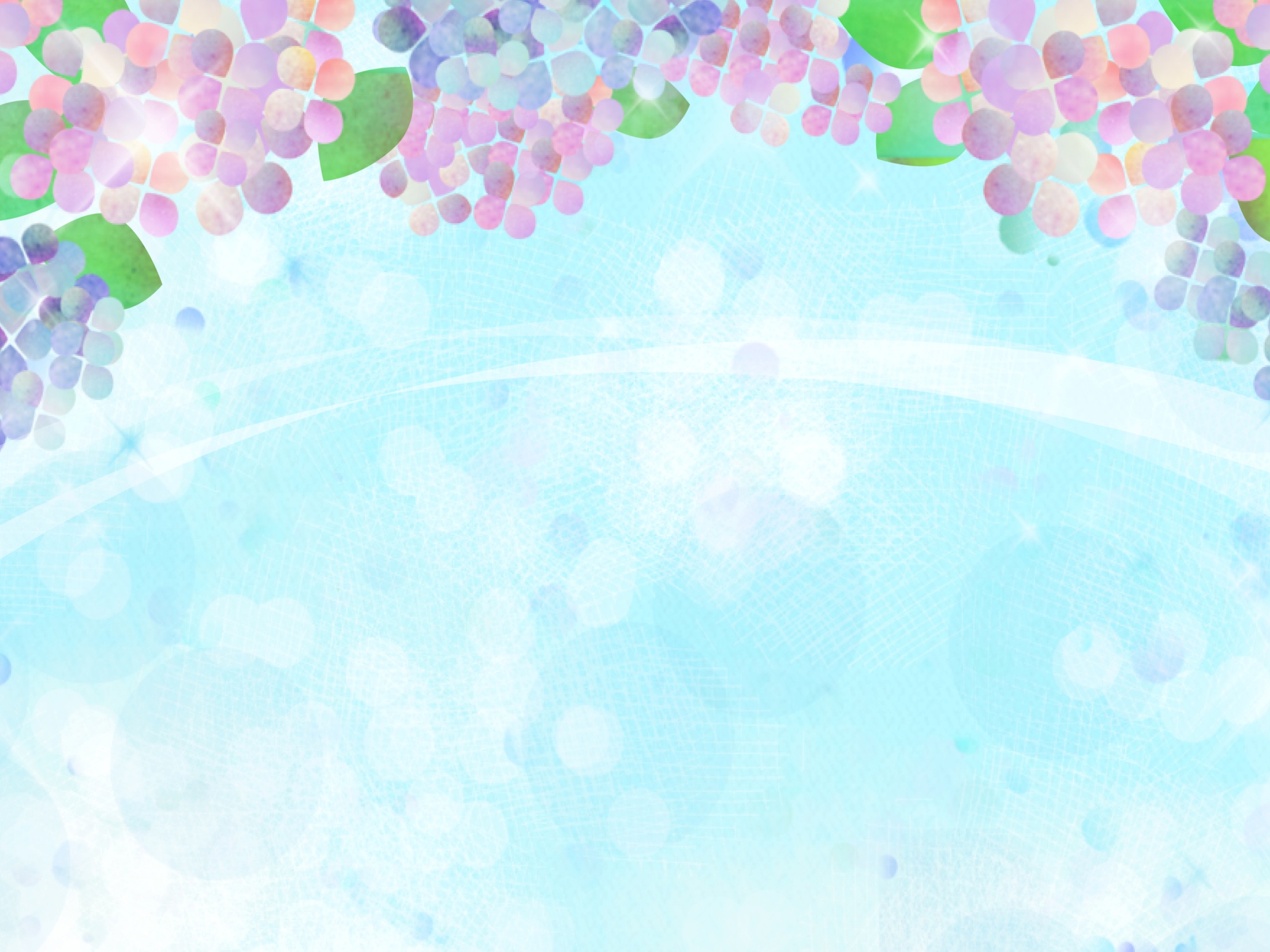 Наш посёлок    Усть - Чёрная
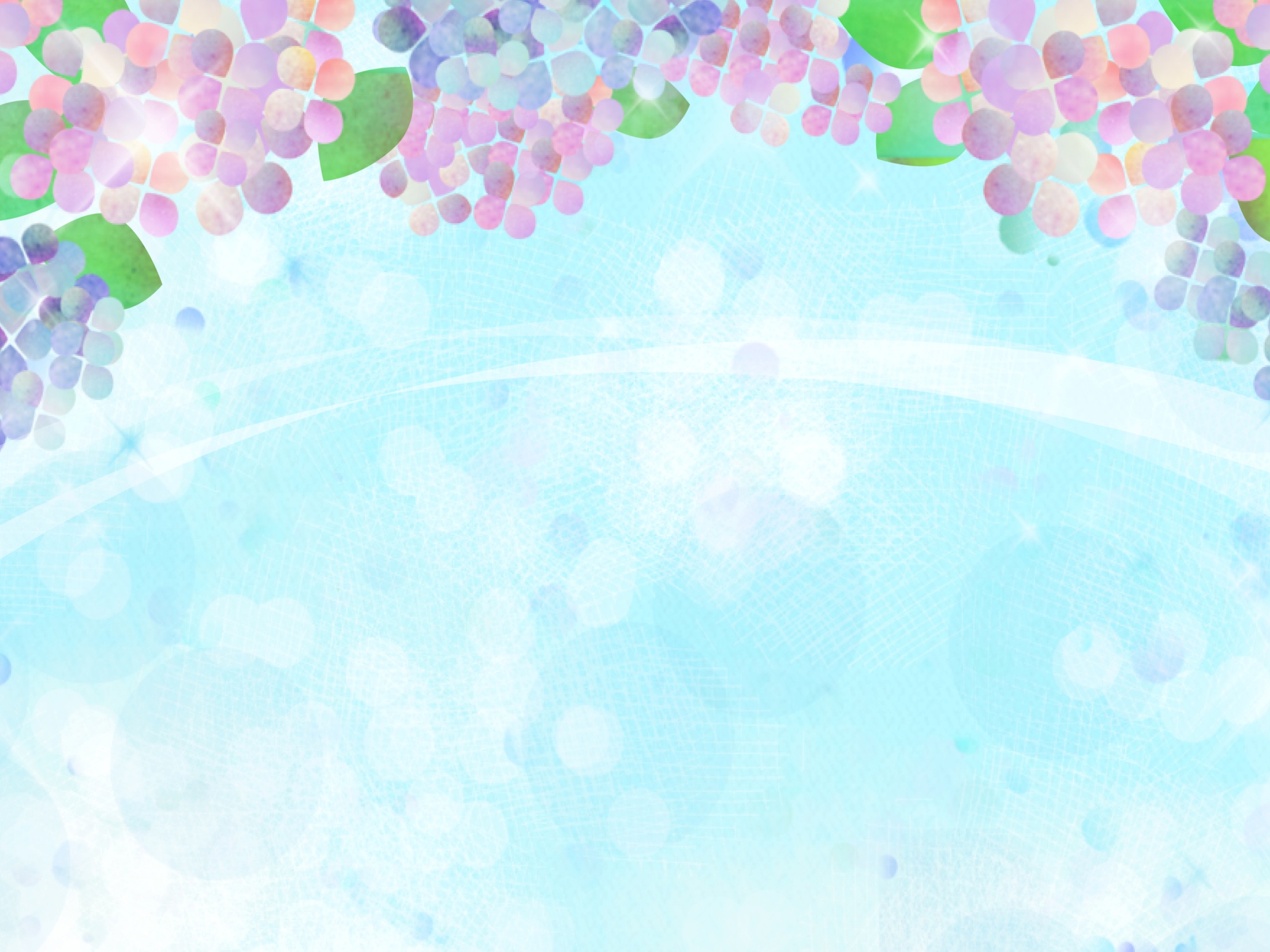 Детский сад «Веслянка»
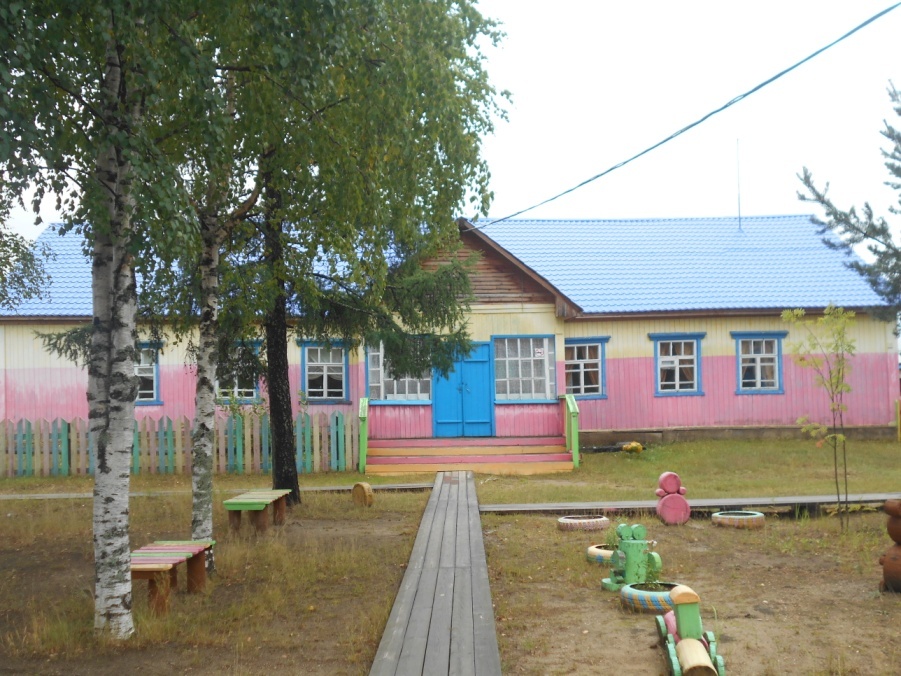 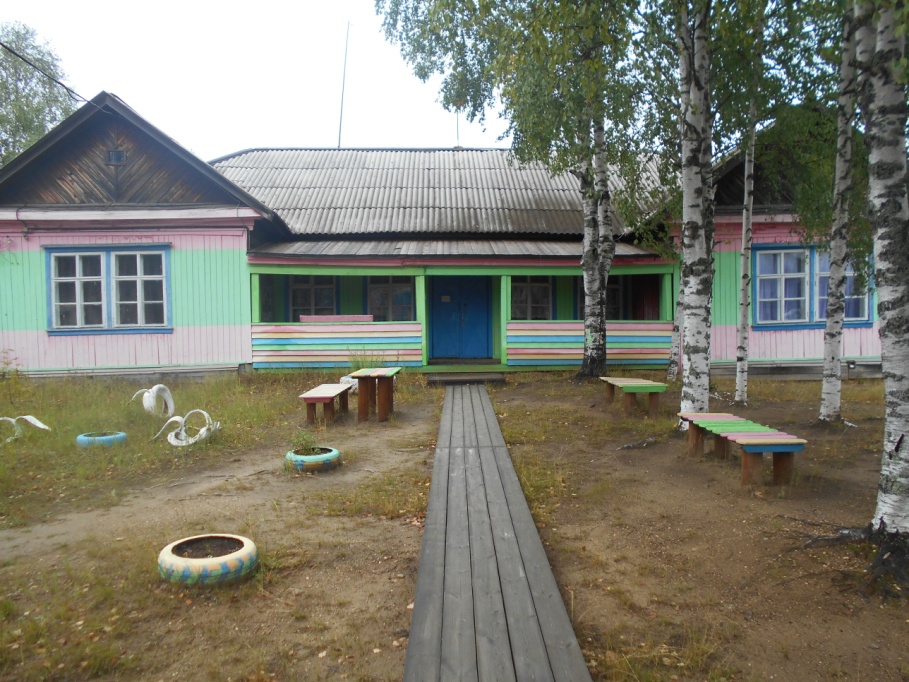 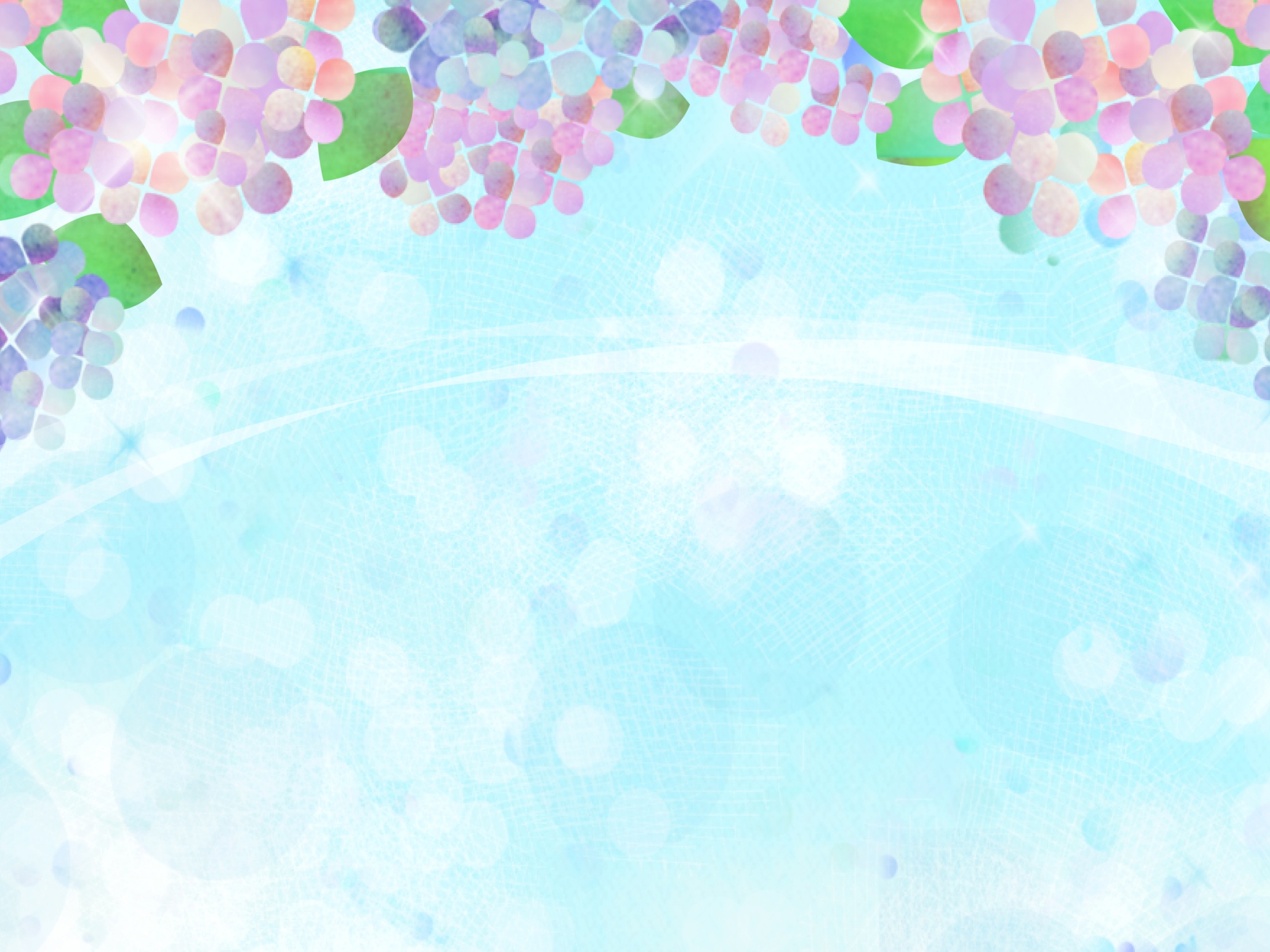 Дом Культуры
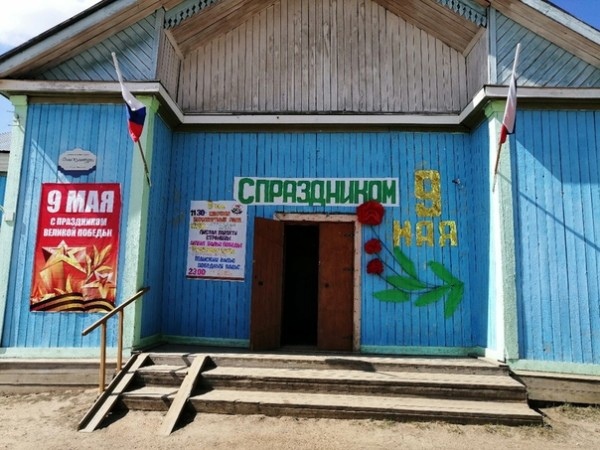 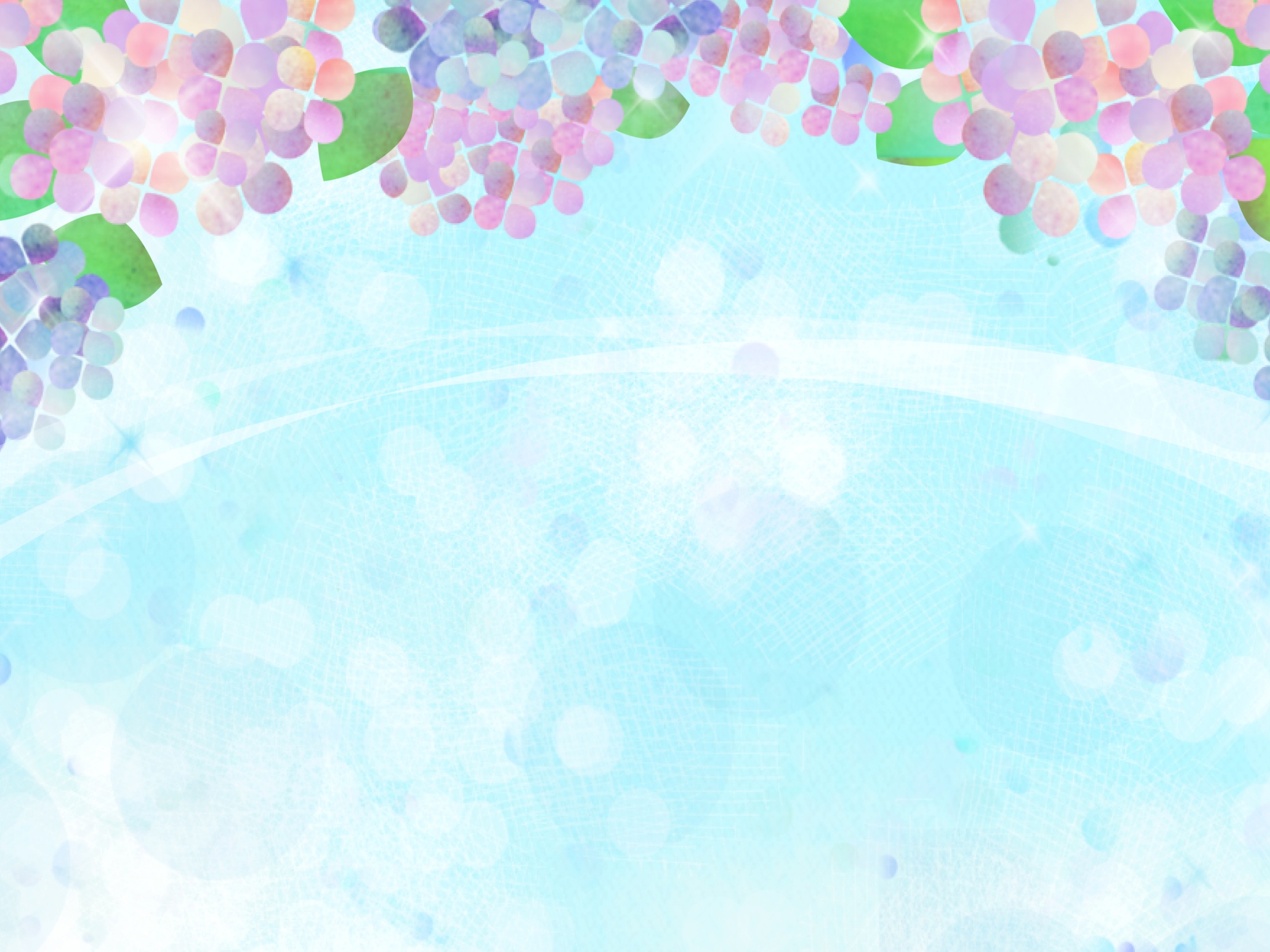 Отделение связи (почта)
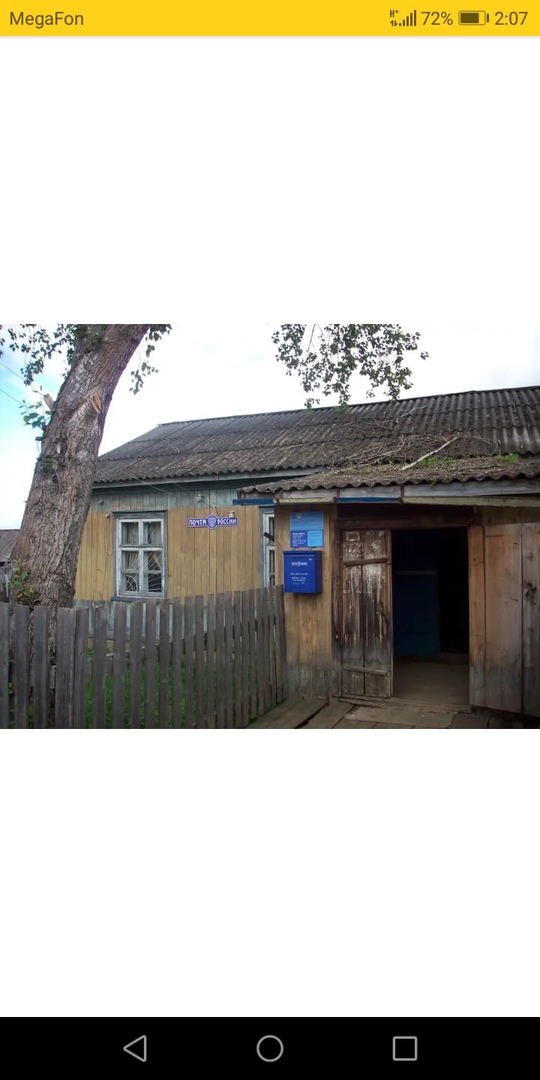 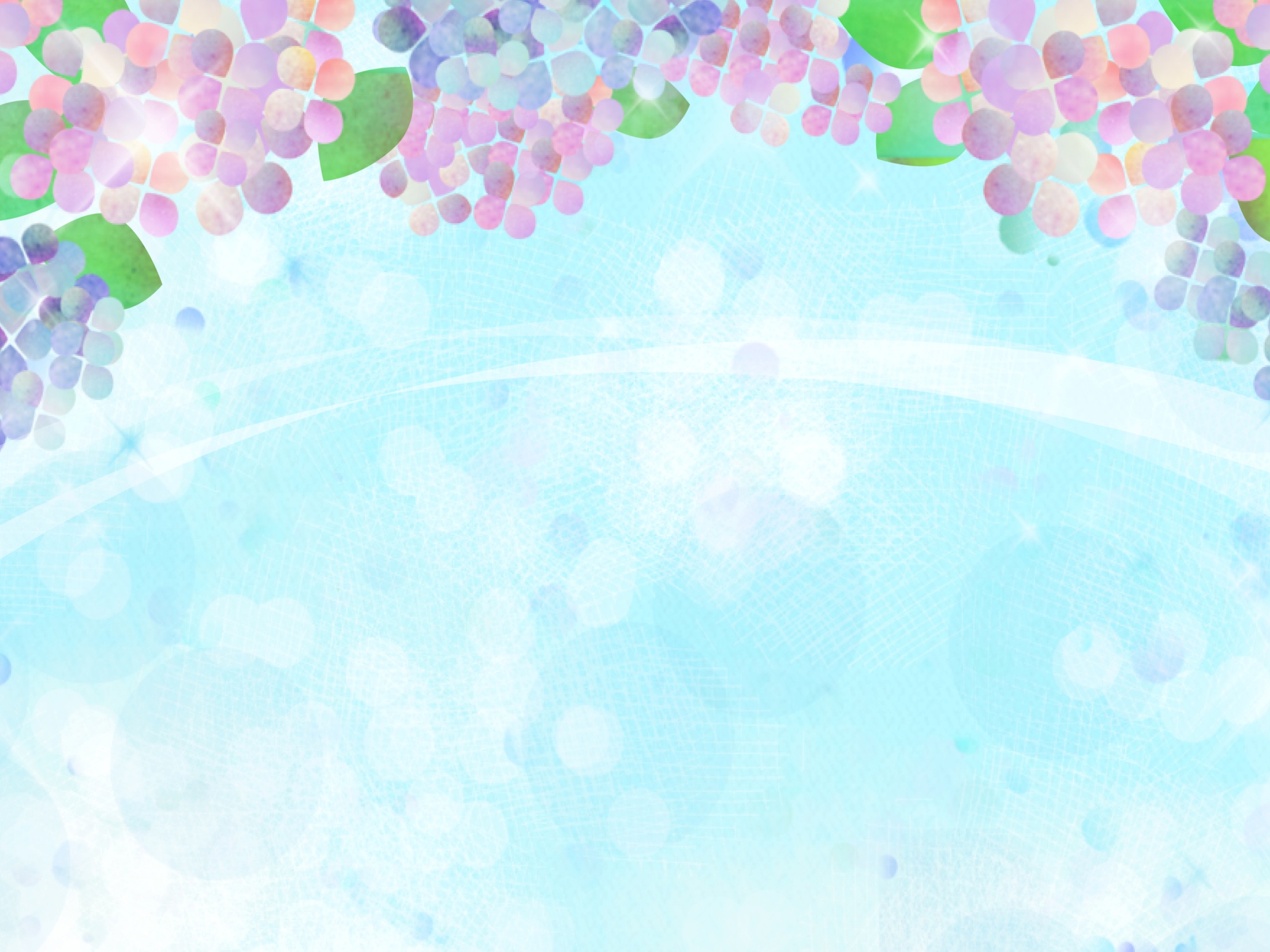 Администрация
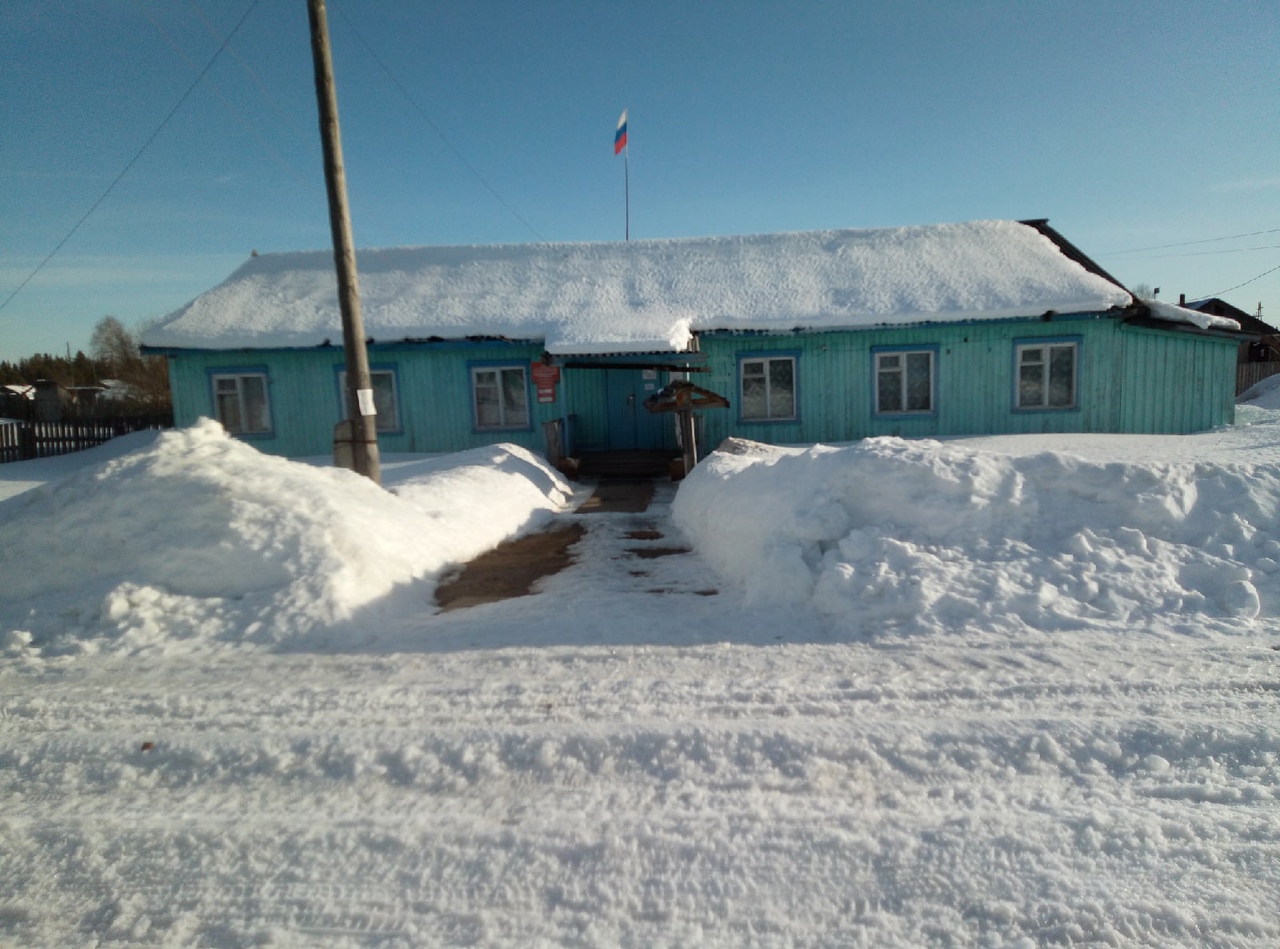 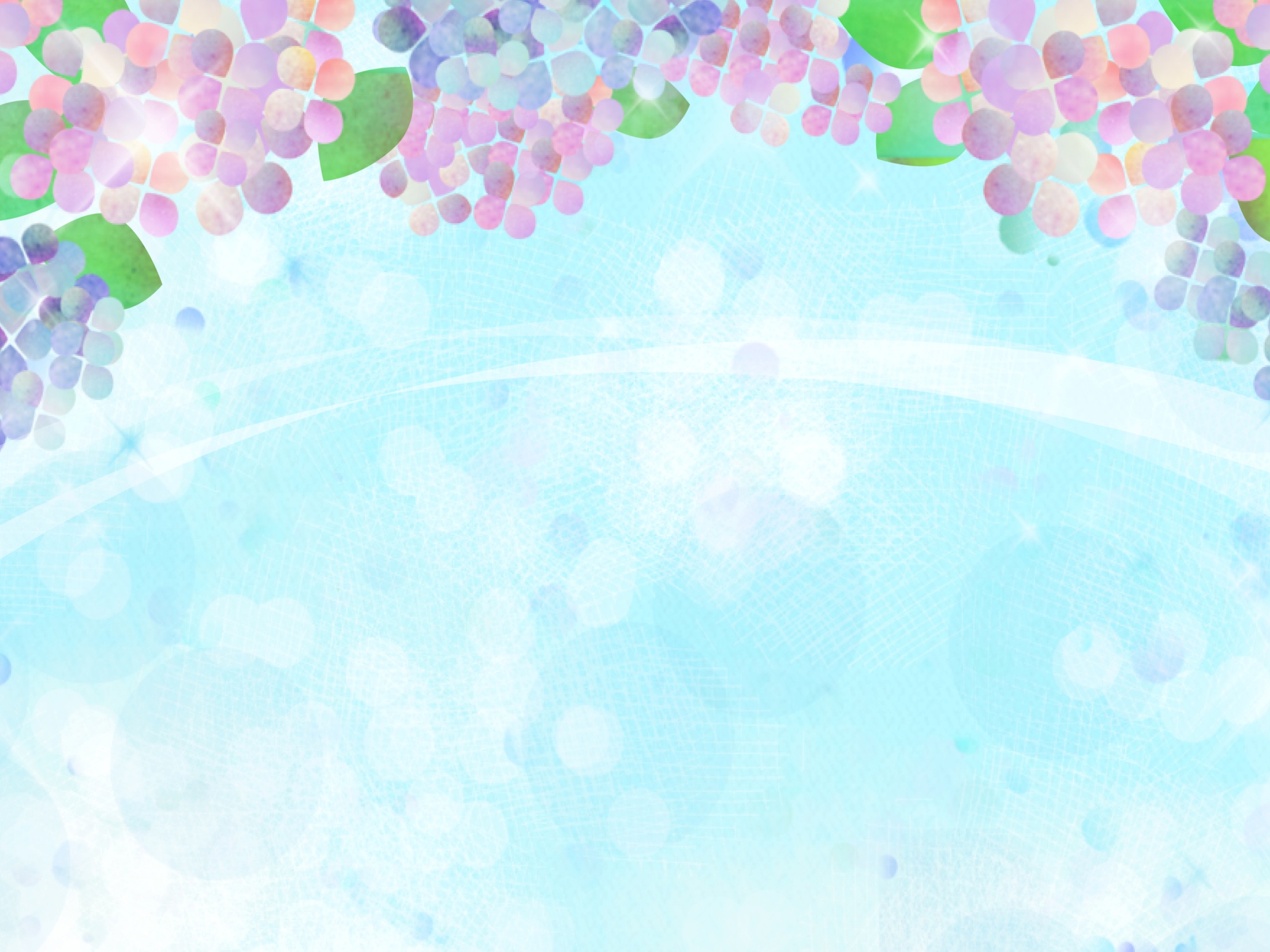 Памятник погибшим воинам ВОВ
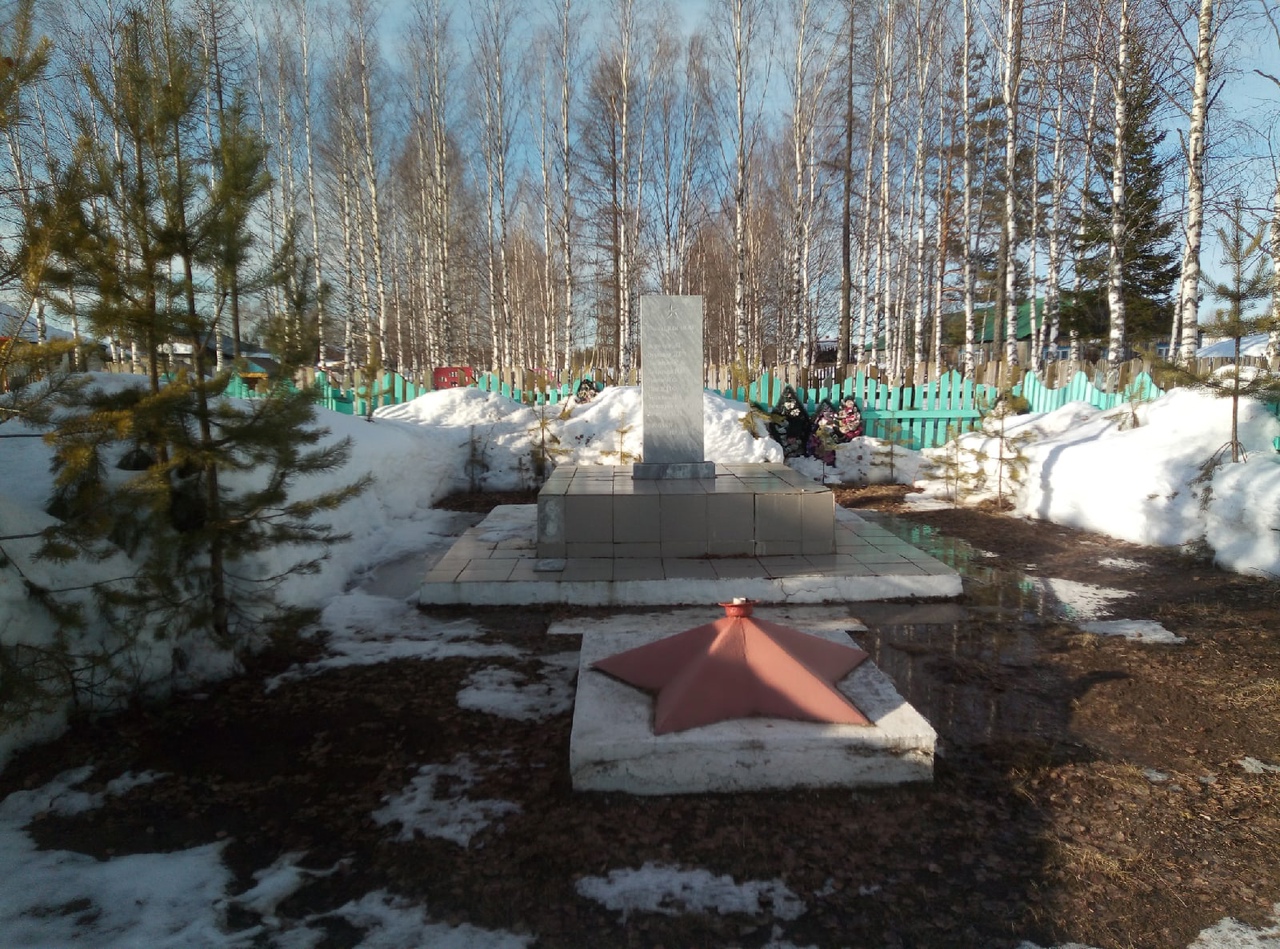 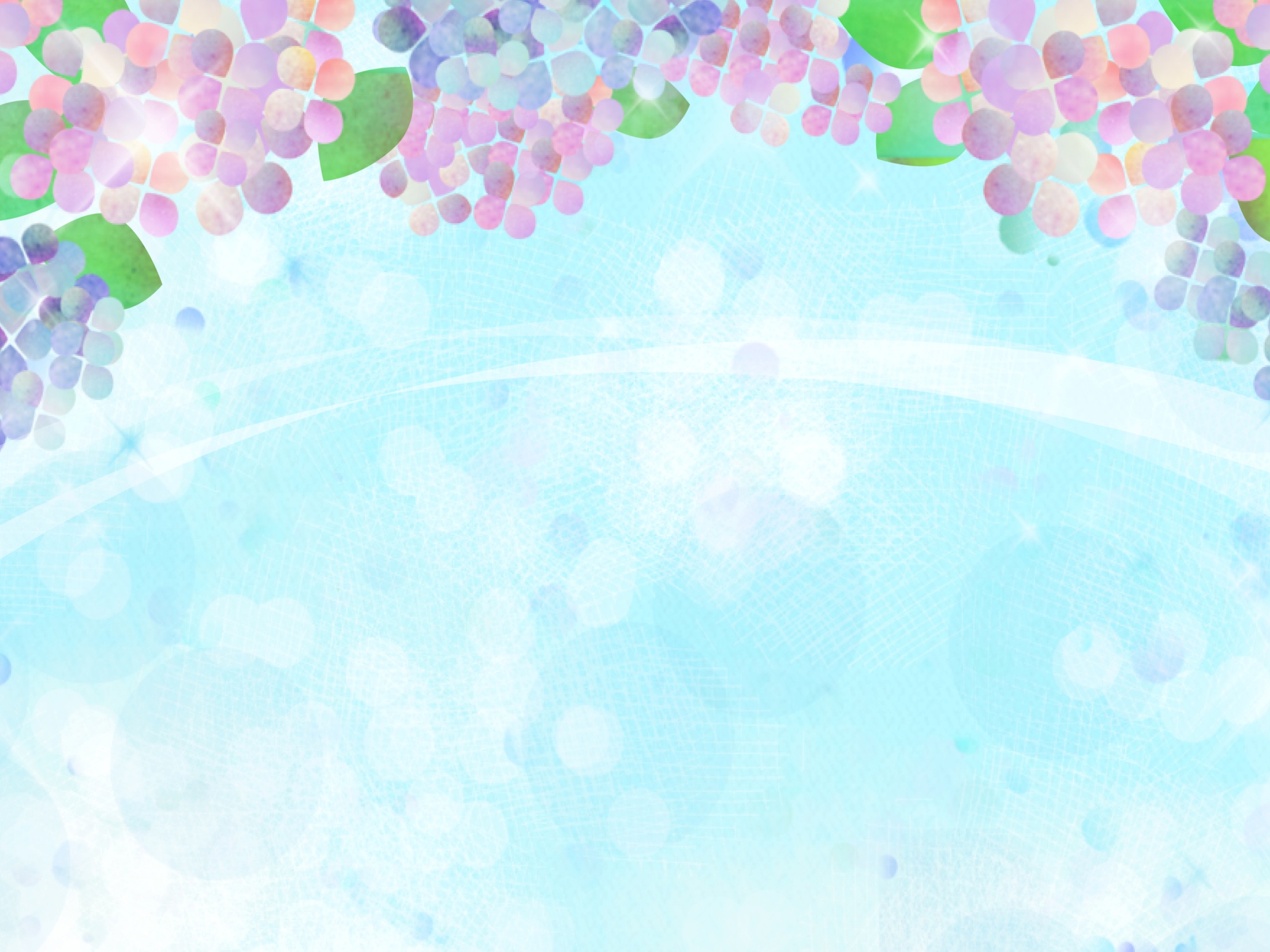 МБОУ «Усть-Черновская СОШ – Базовая школа»
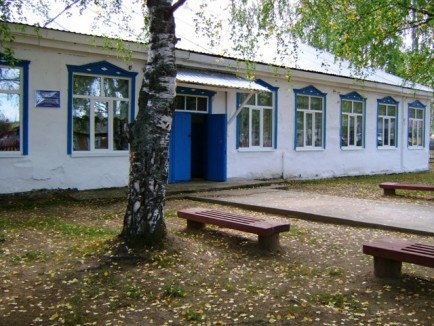 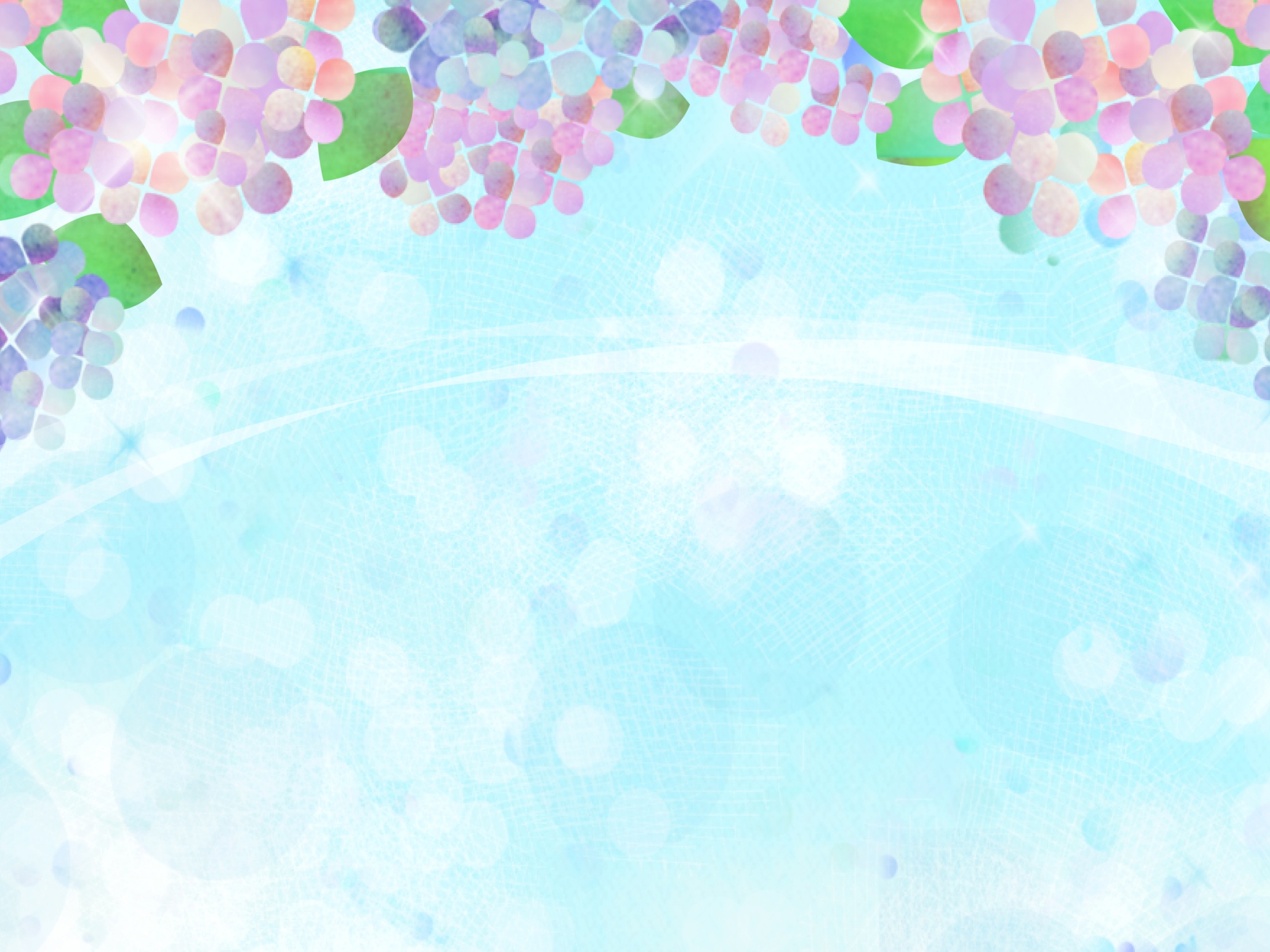 Сбербанк
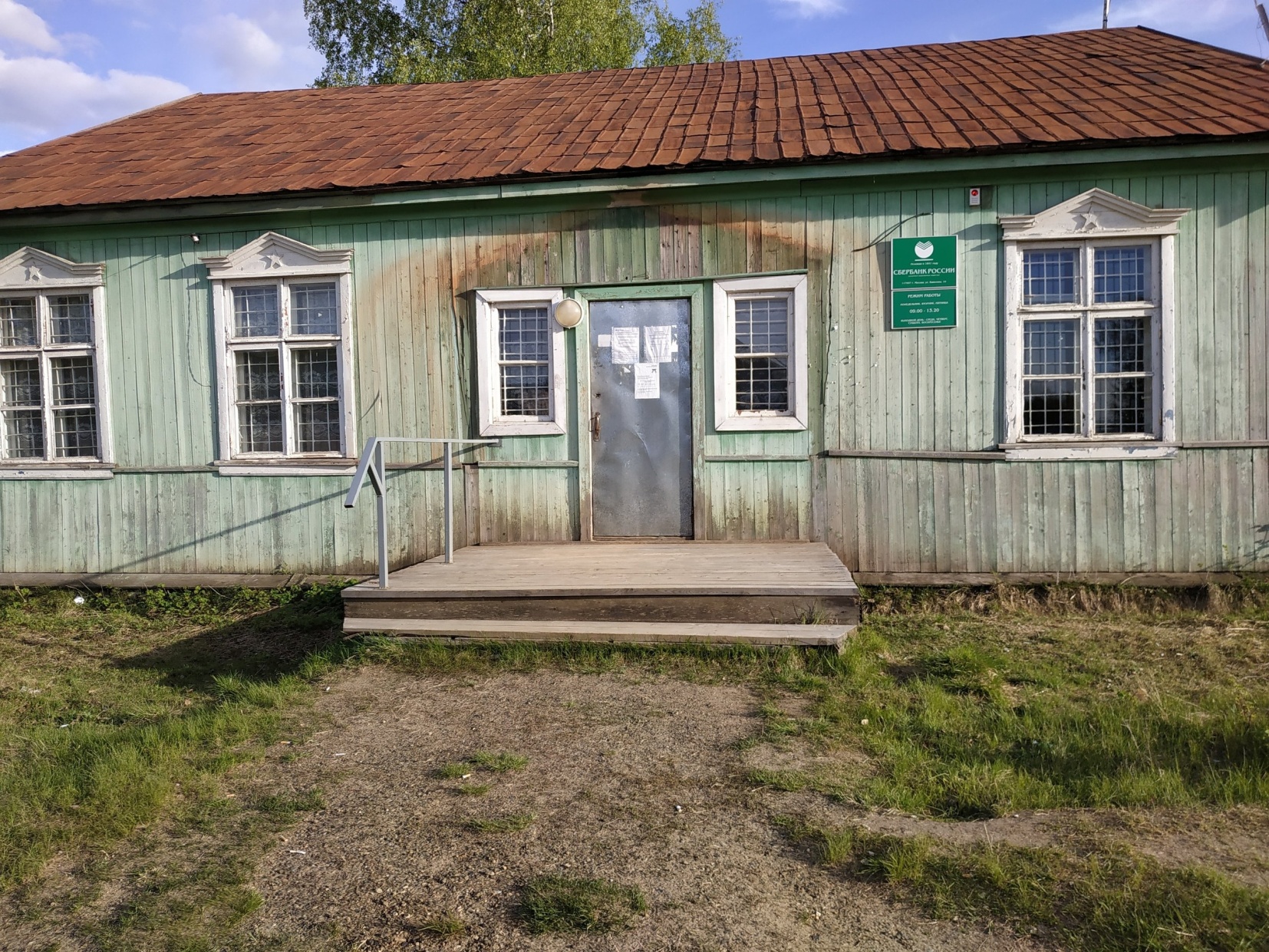 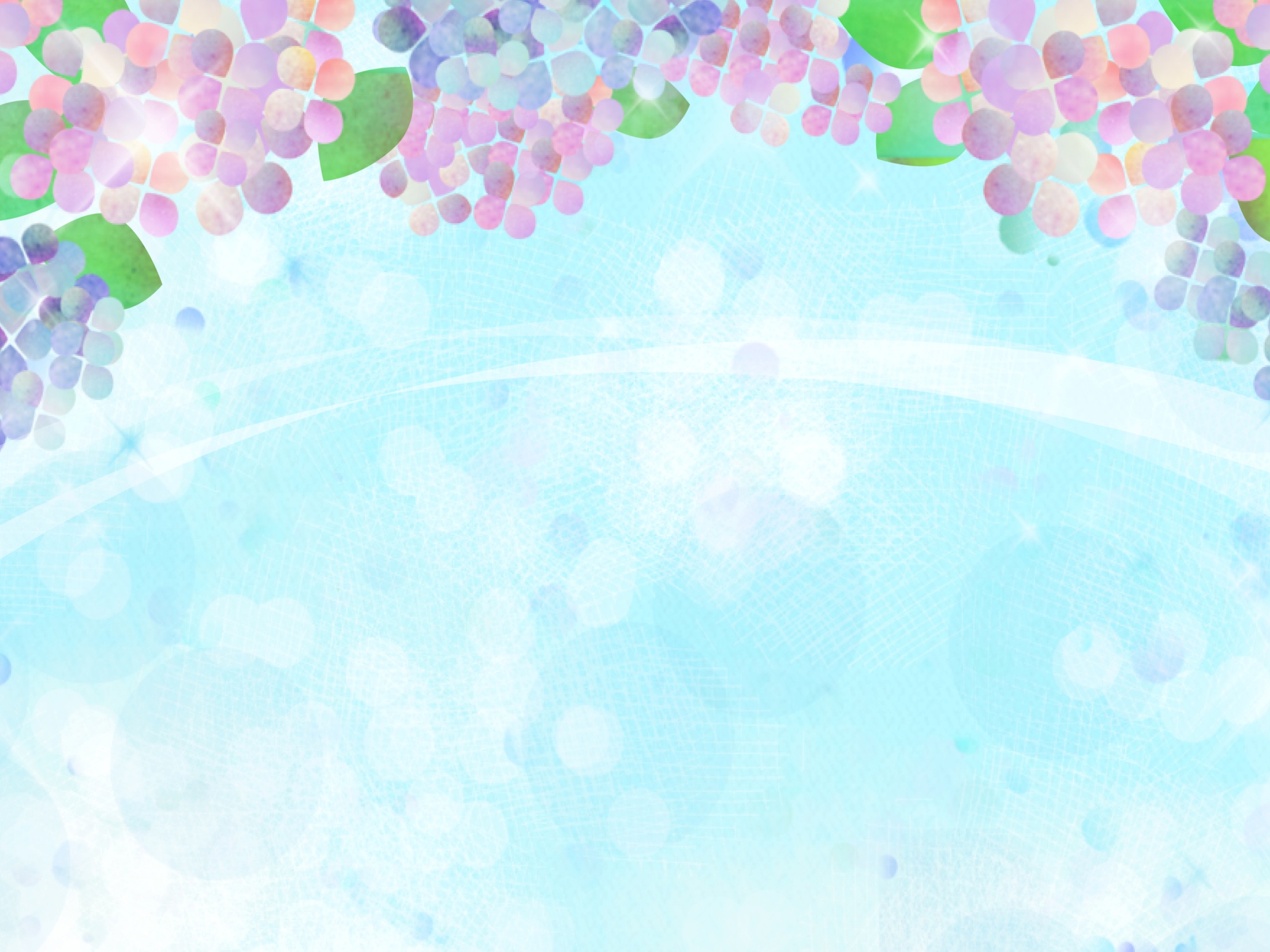 Сельская библиотека
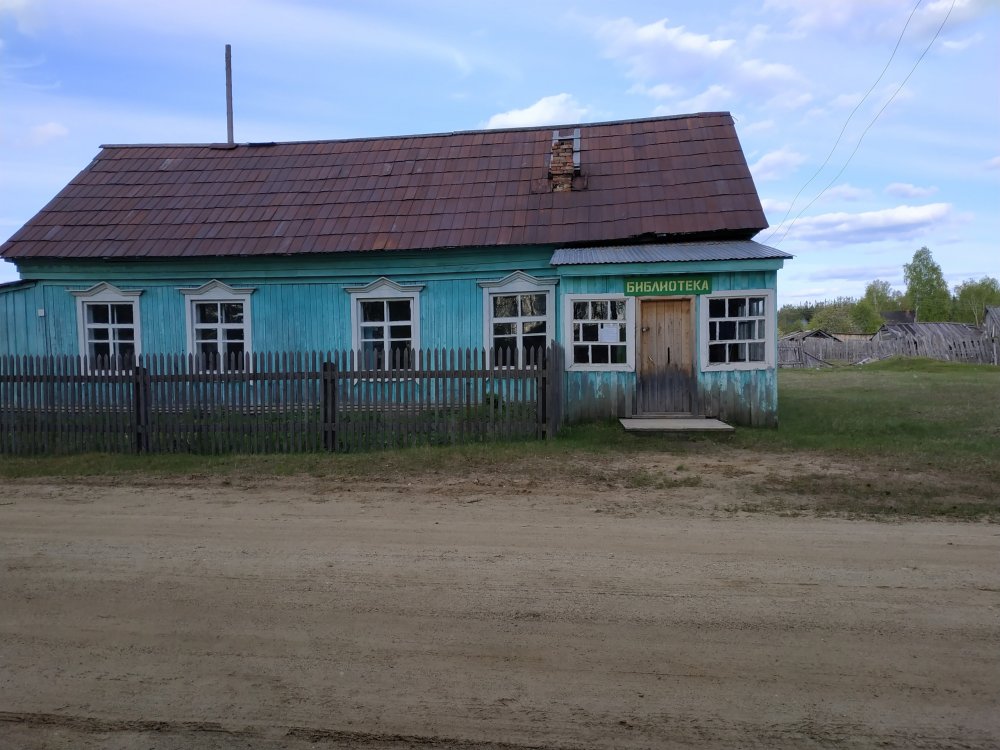 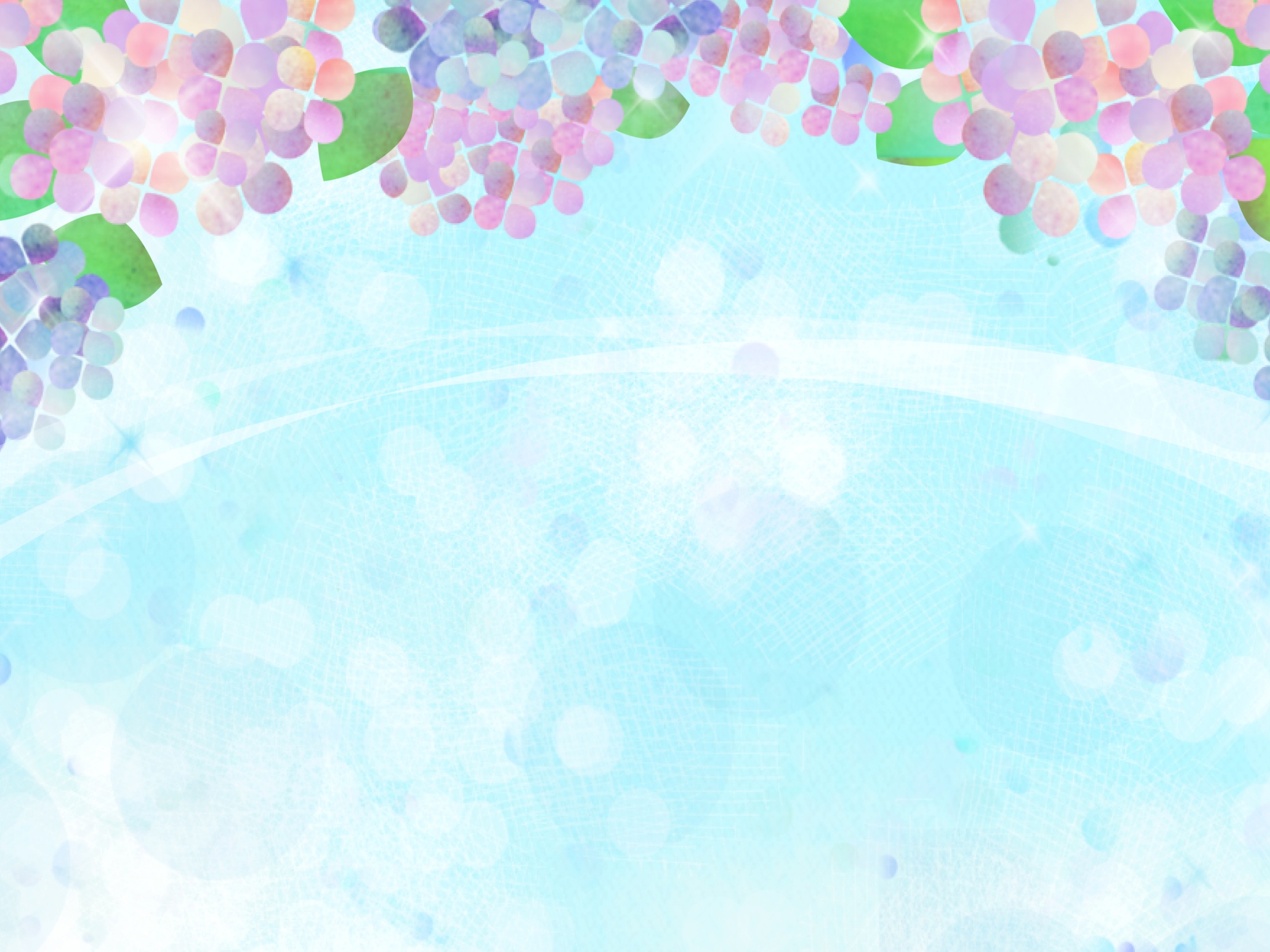 Старое здание больницы
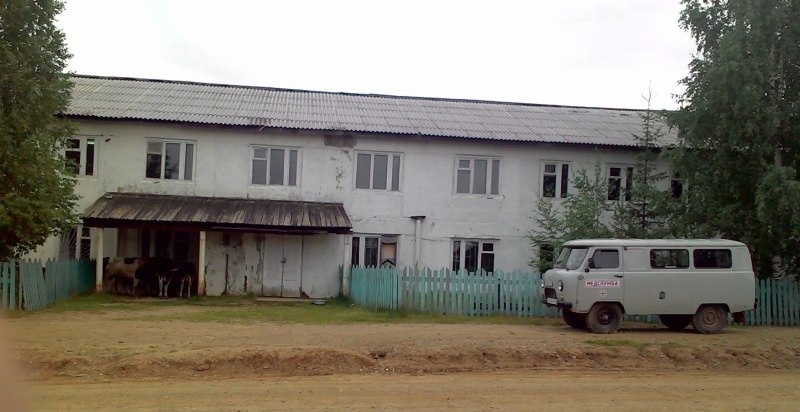 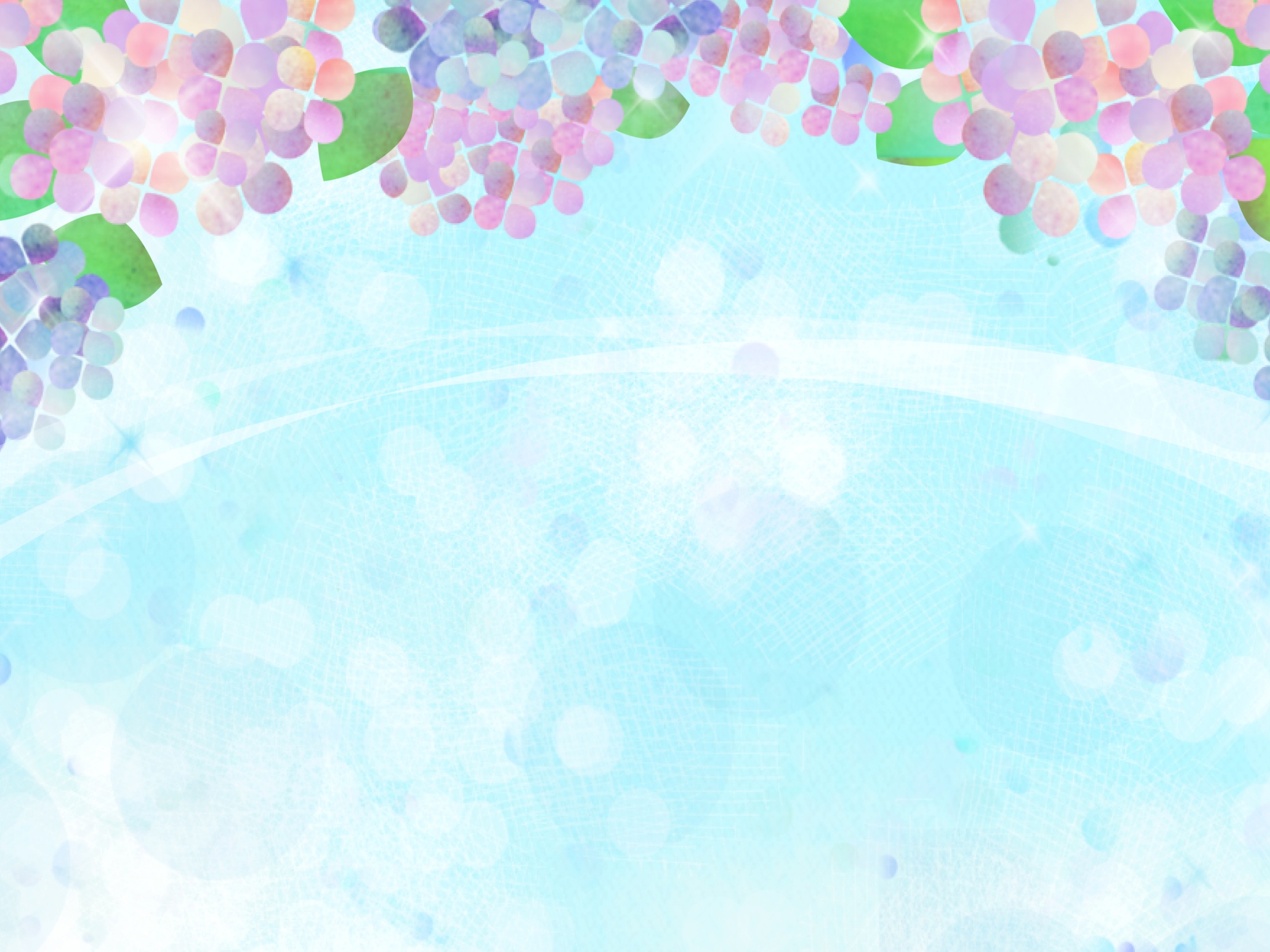 Новое здание больницы  СВА
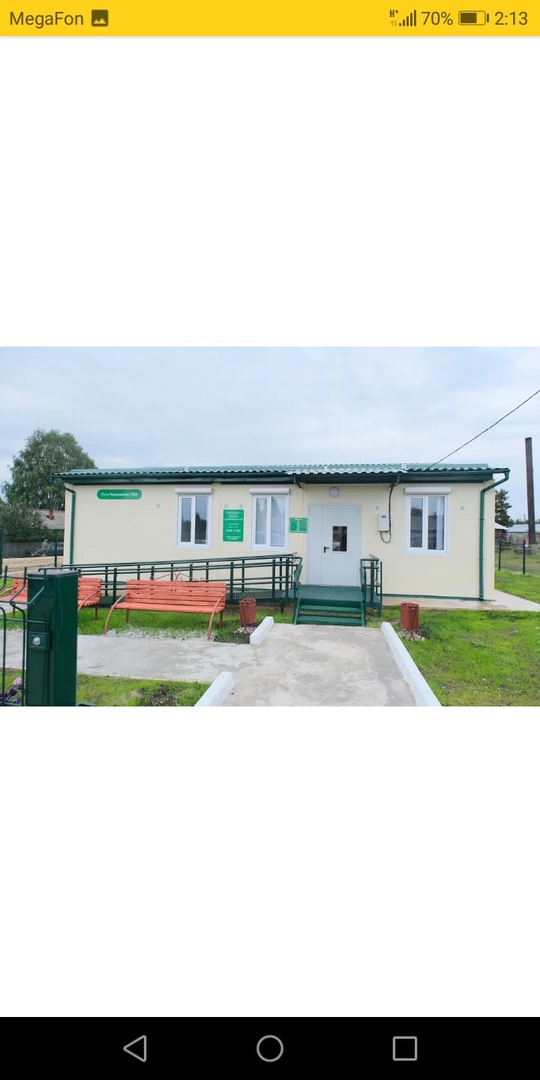 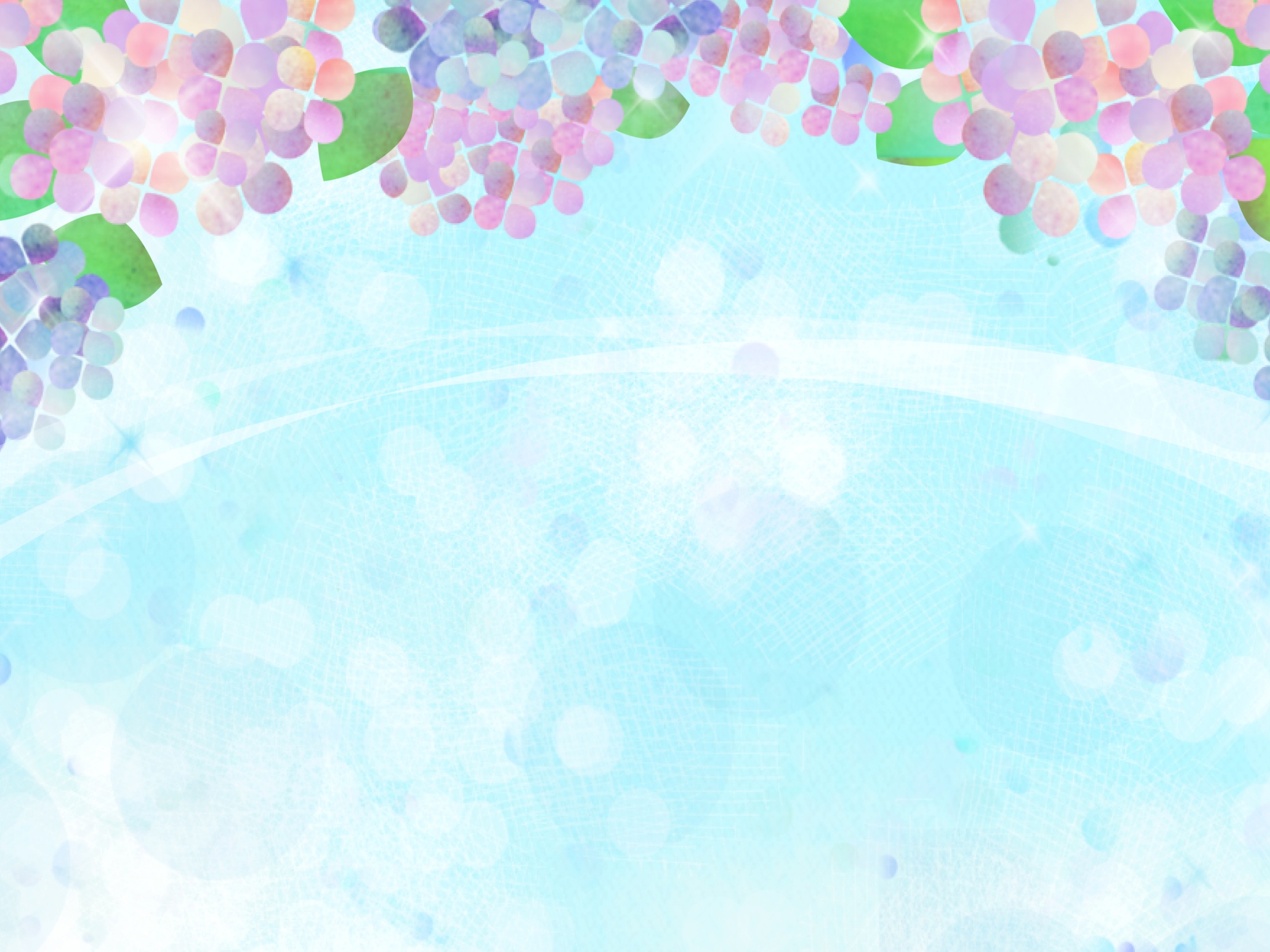 Памятник жертвам политических репрессий
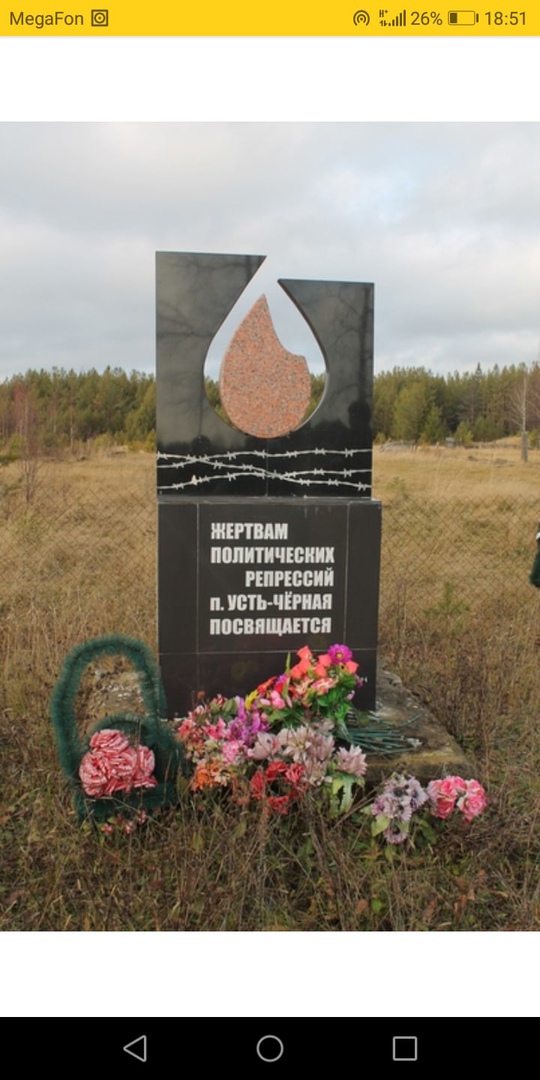 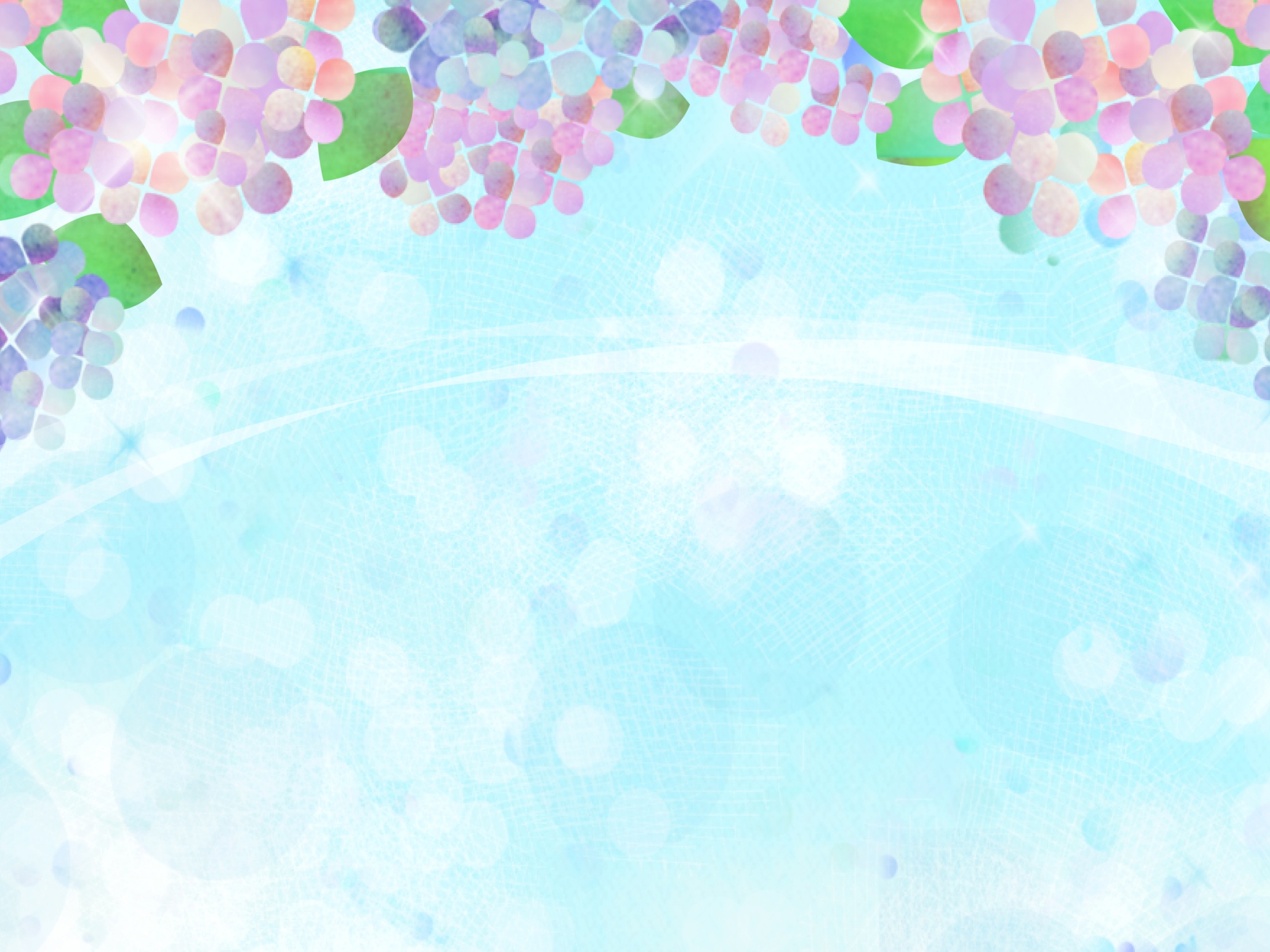 Слияние двух рек Чёрной и Весляны
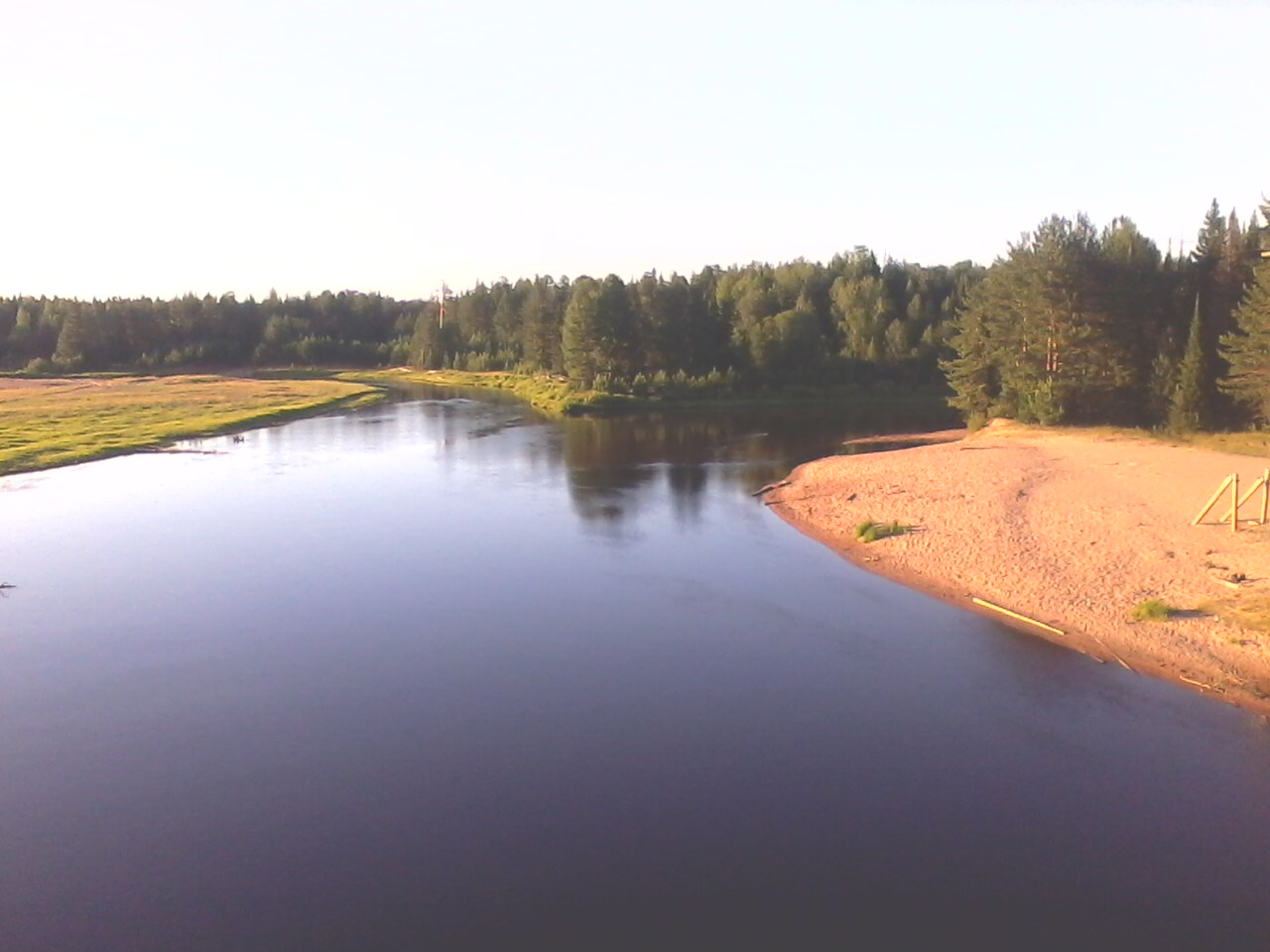 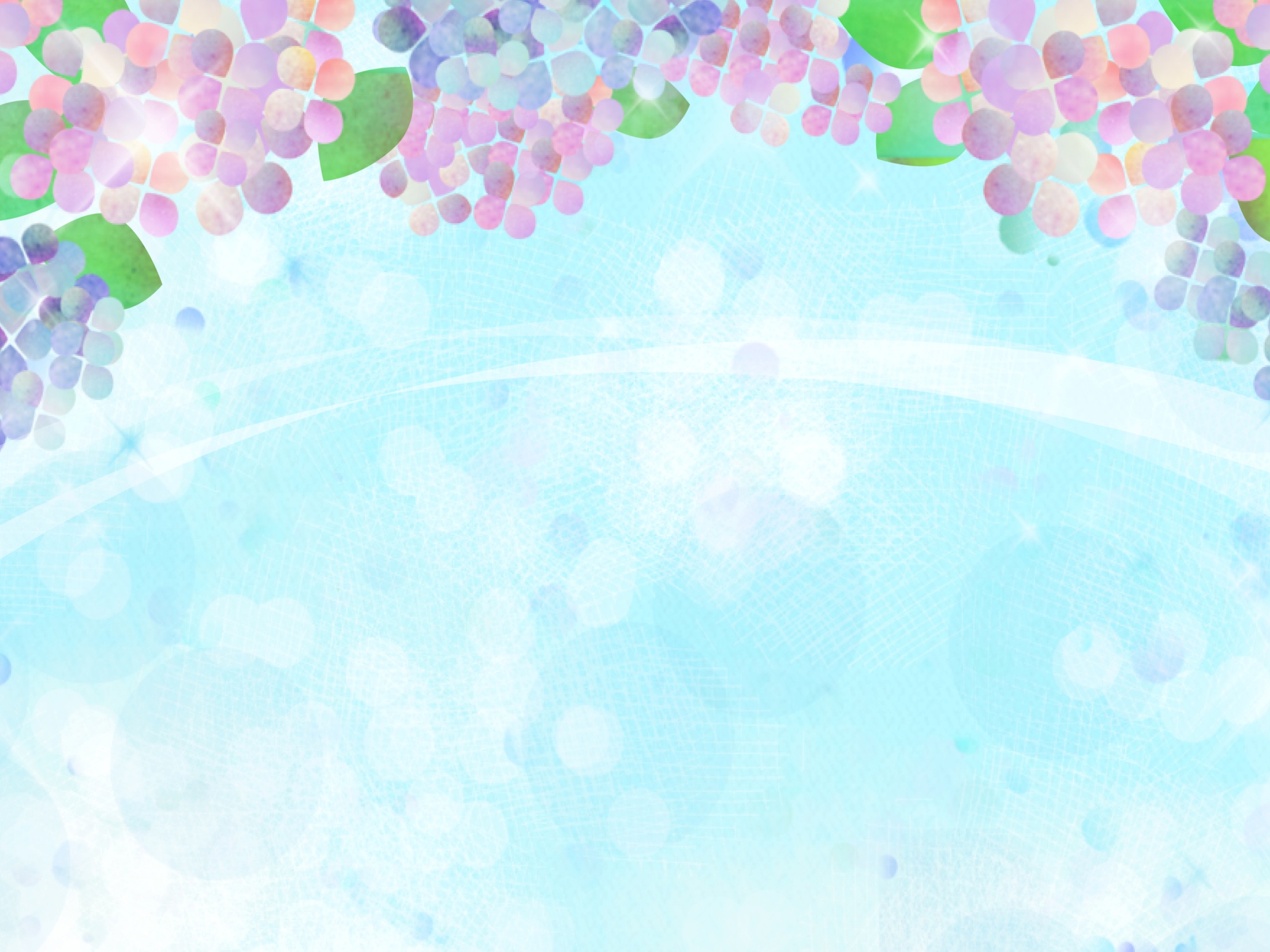 Граница посёлка
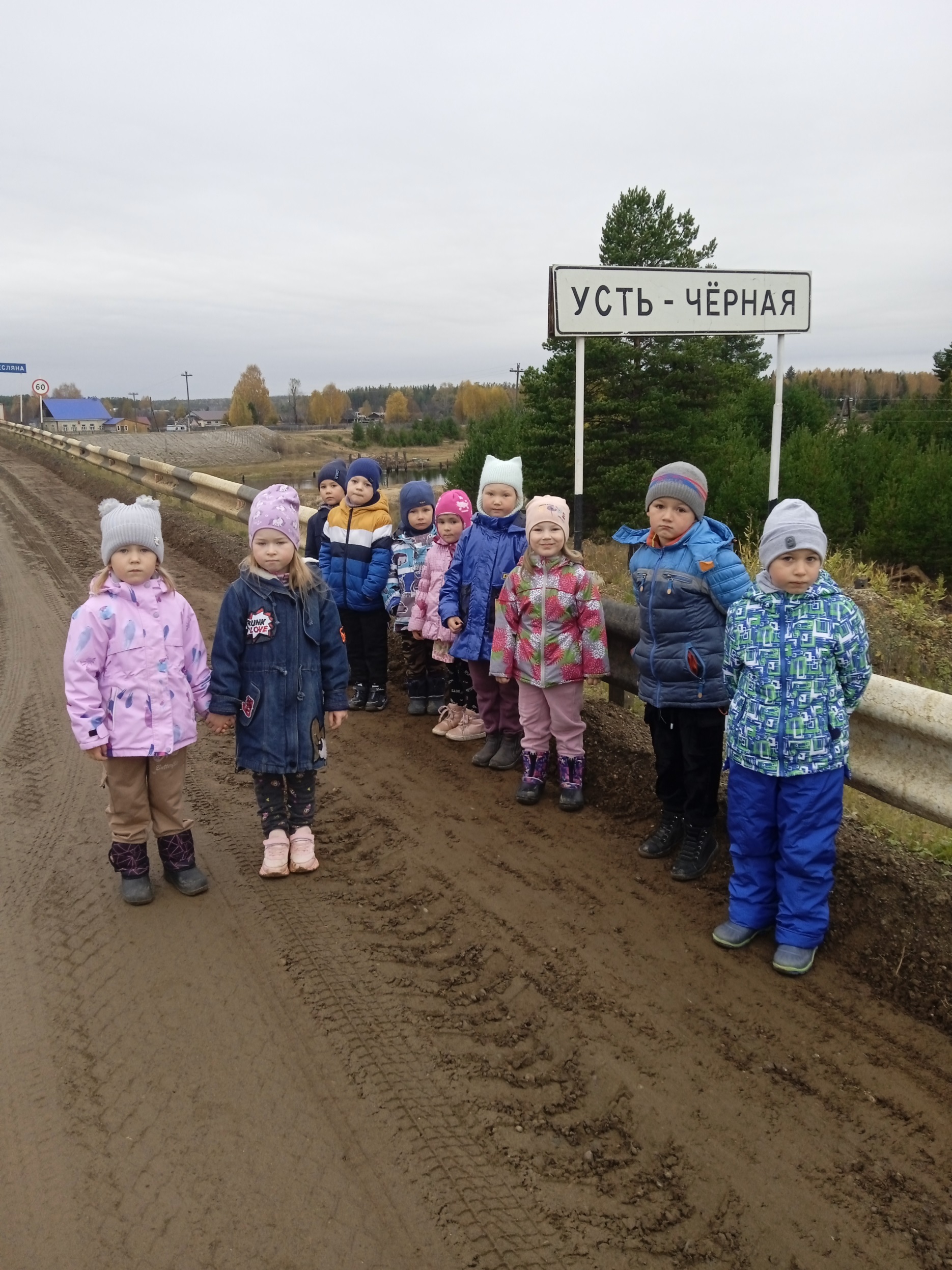 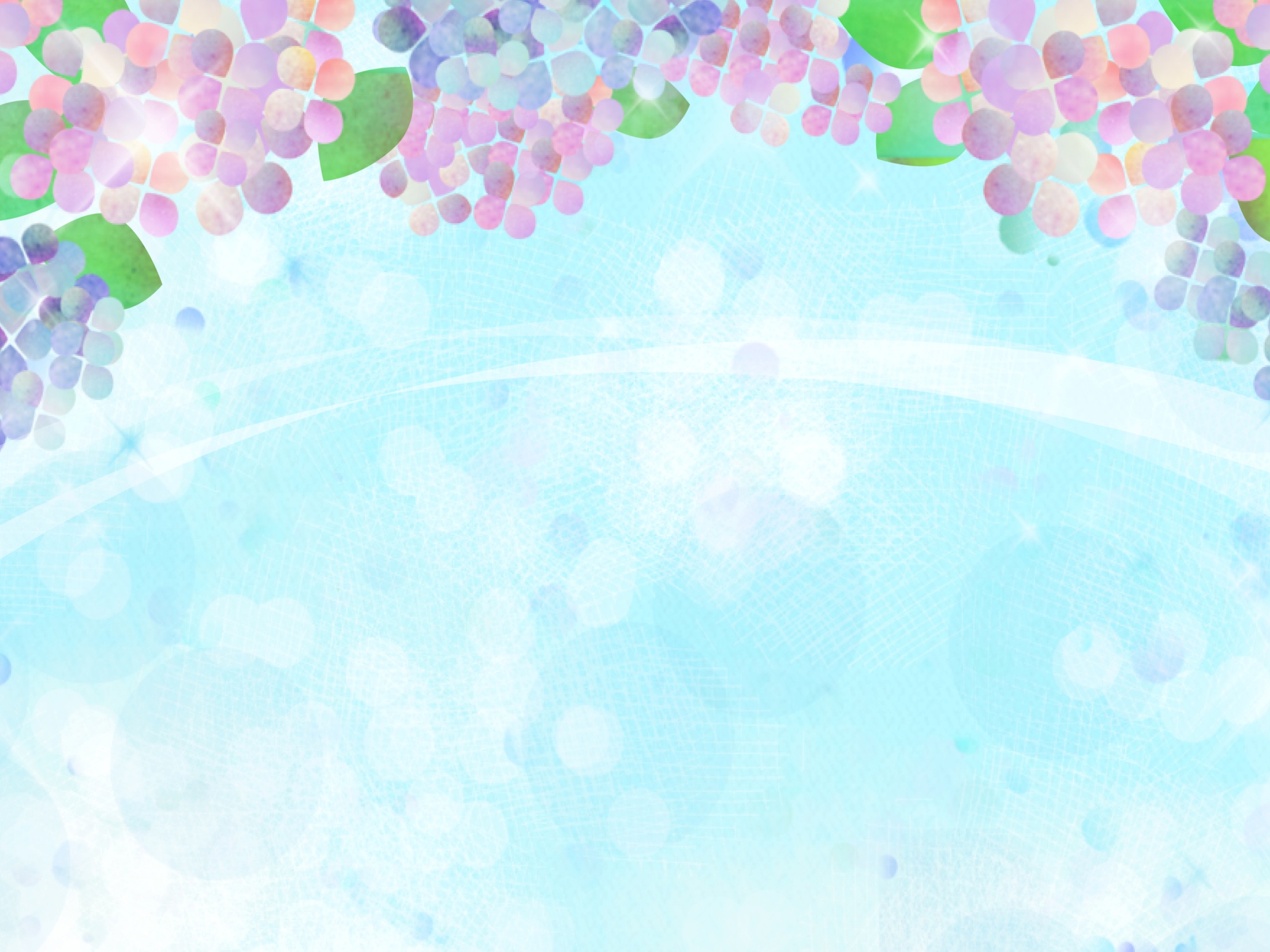 Спасибо за внимание!